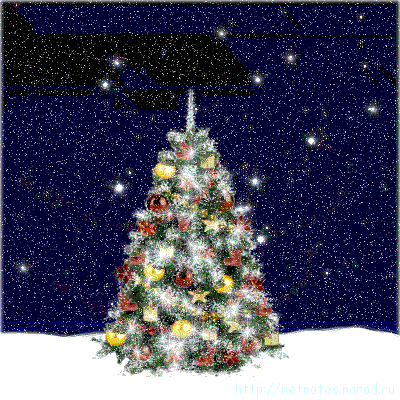 Новогодние 
старты
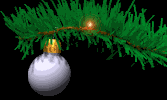 1 конкурс
«Представление»
2 конкурс
«Дружные 
перестроения»
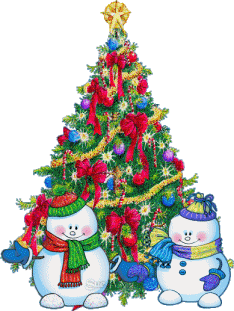 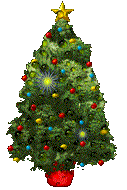 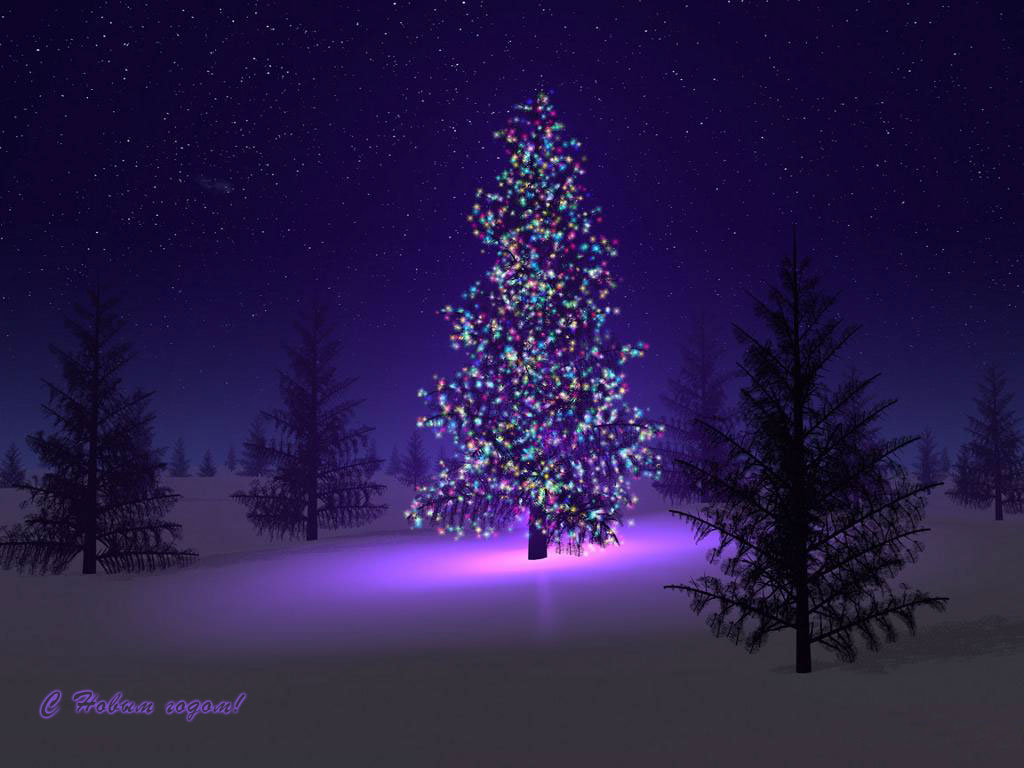 2 конкурс «Дружные перестроения»
а) по росту;б) по фамилиям в алфавитном порядке;в) по именам в алфавитном порядке;
3 конкурс
«Лианы»
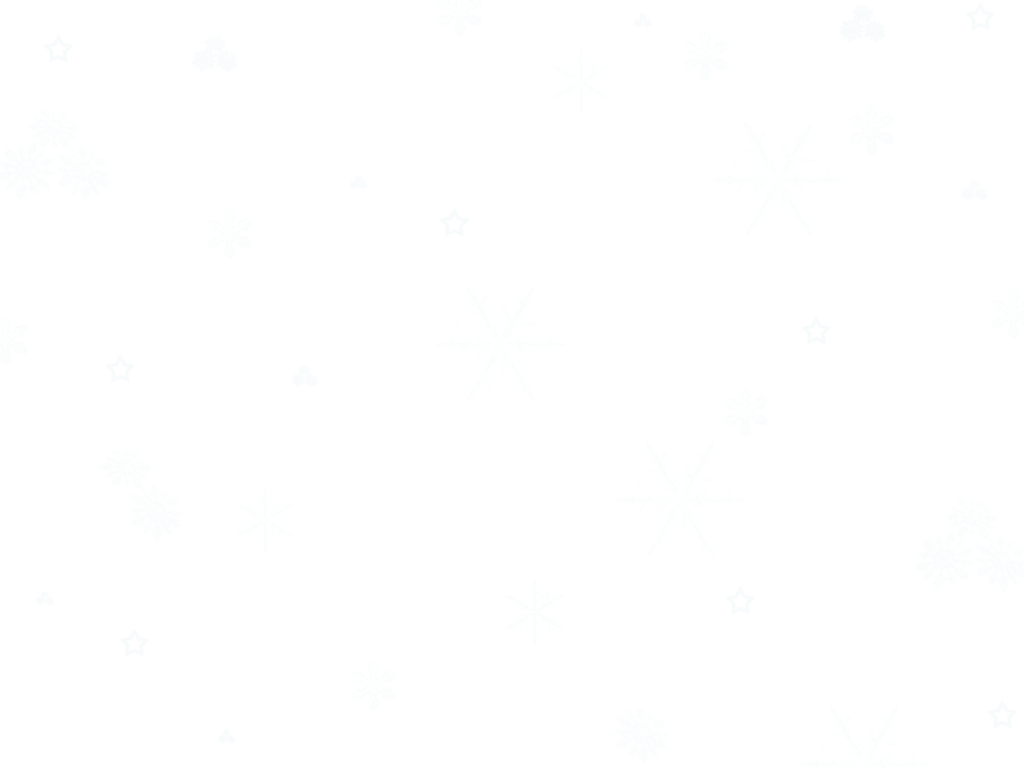 4 конкурс
«Снежинки»
5 конкурс
«Хоровод»
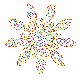 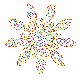 6 конкурс
«Снежная скульптура»
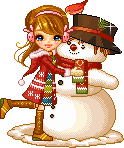 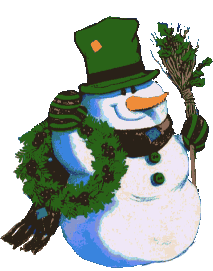 7 конкурс
«Новогодняя песня»
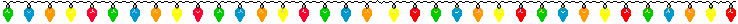 8 конкурс
«Наряжаем ёлочку»
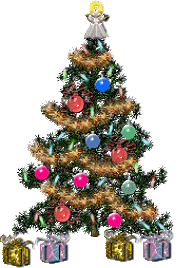 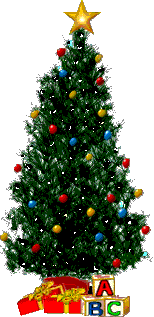 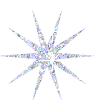 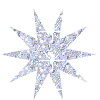 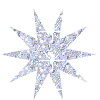 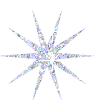 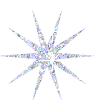